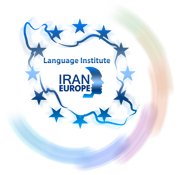 Evolve 4C9.5
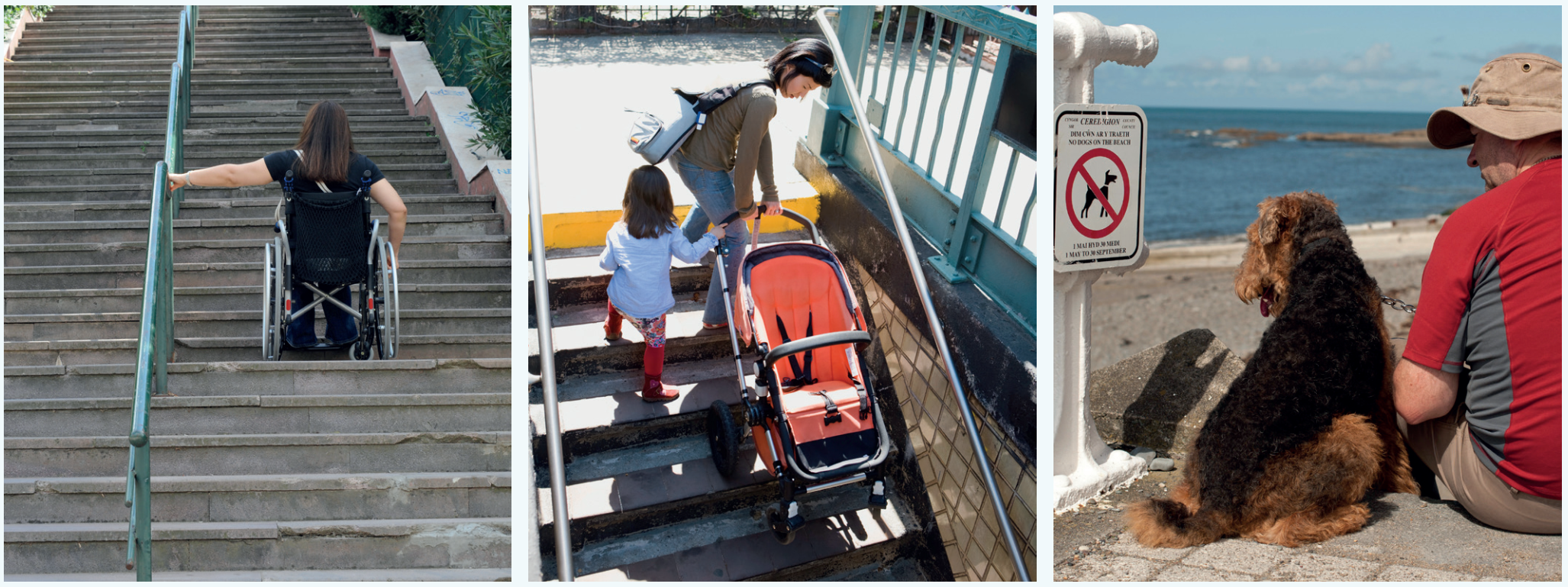 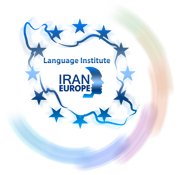 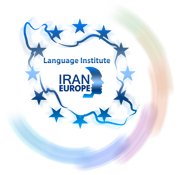 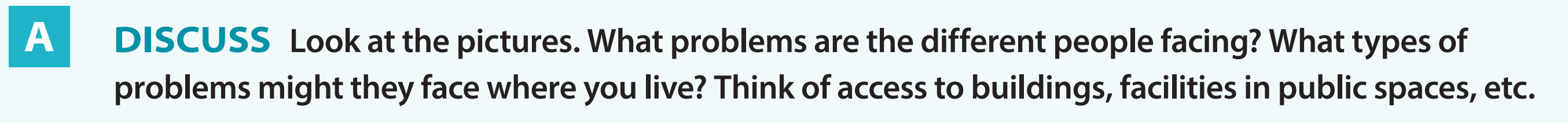 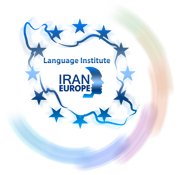 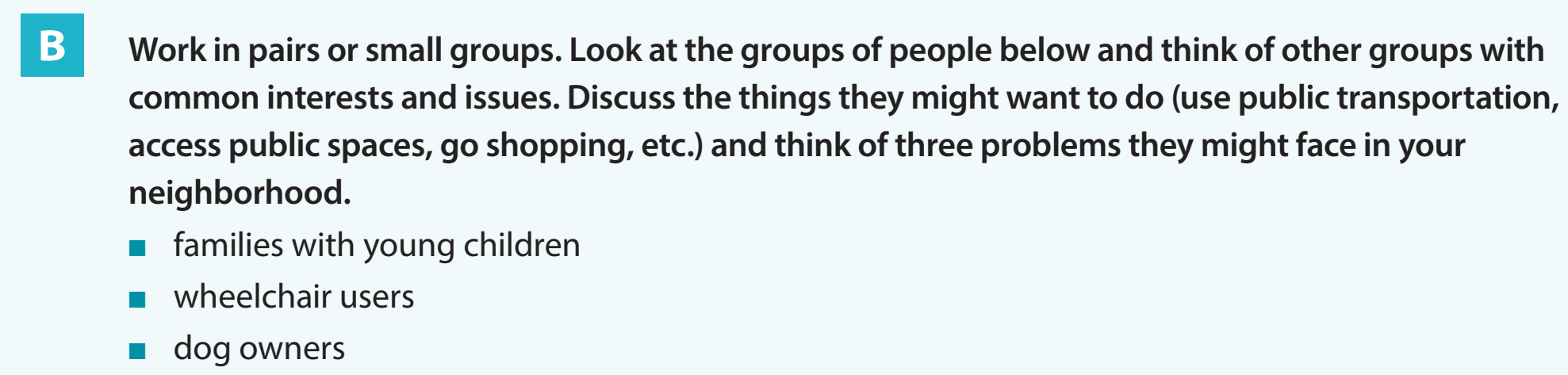 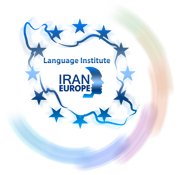 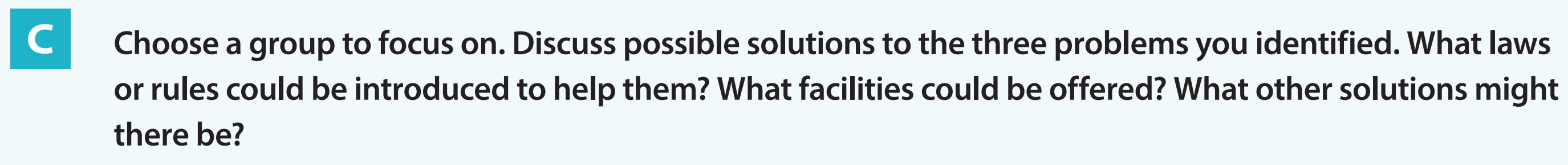 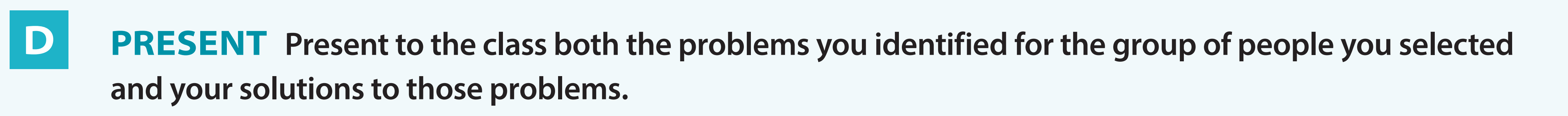 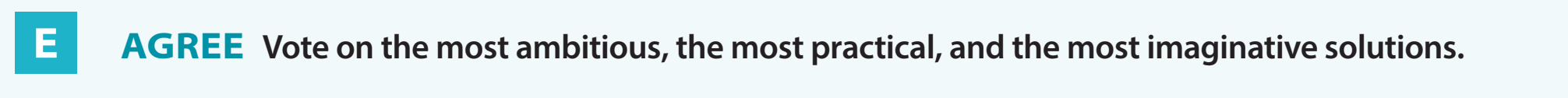 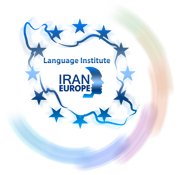 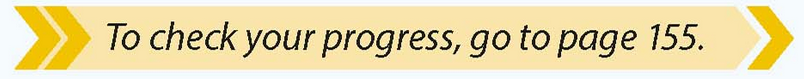 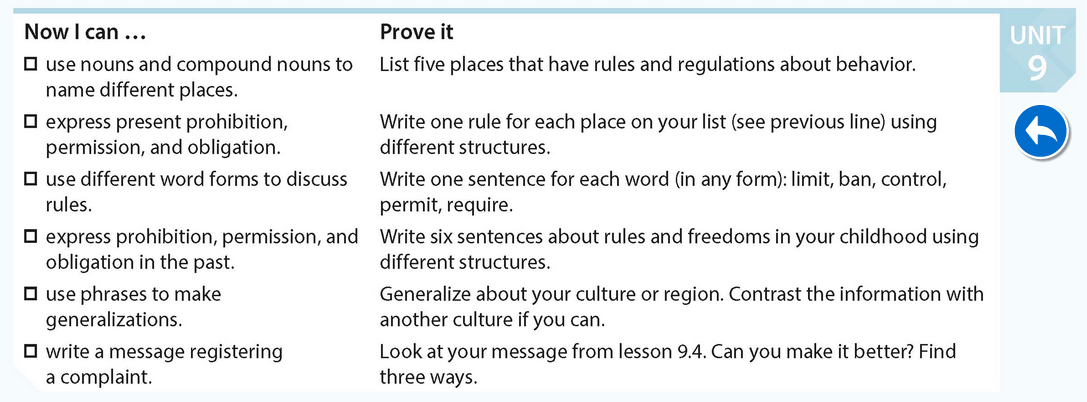 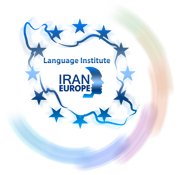 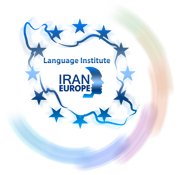 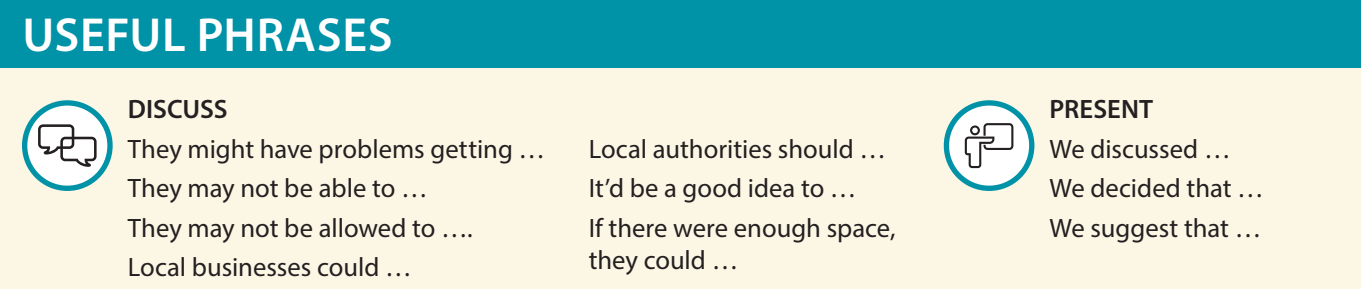 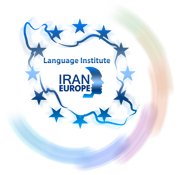